ORACY AND MASTERY:The cause and the consequence
Dr James Mannion, FCCT

Associate, Oracy Cambridge
Director, Rethinking Education
Bespoke Programmes Leader, UCL Centre for Educational Leadership

james@rethinking-ed.org		@rethinking_ed
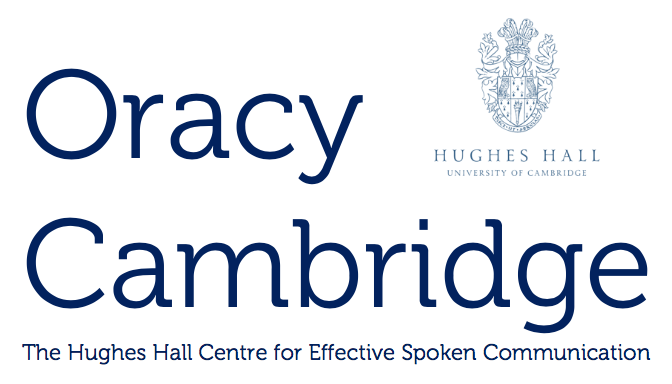 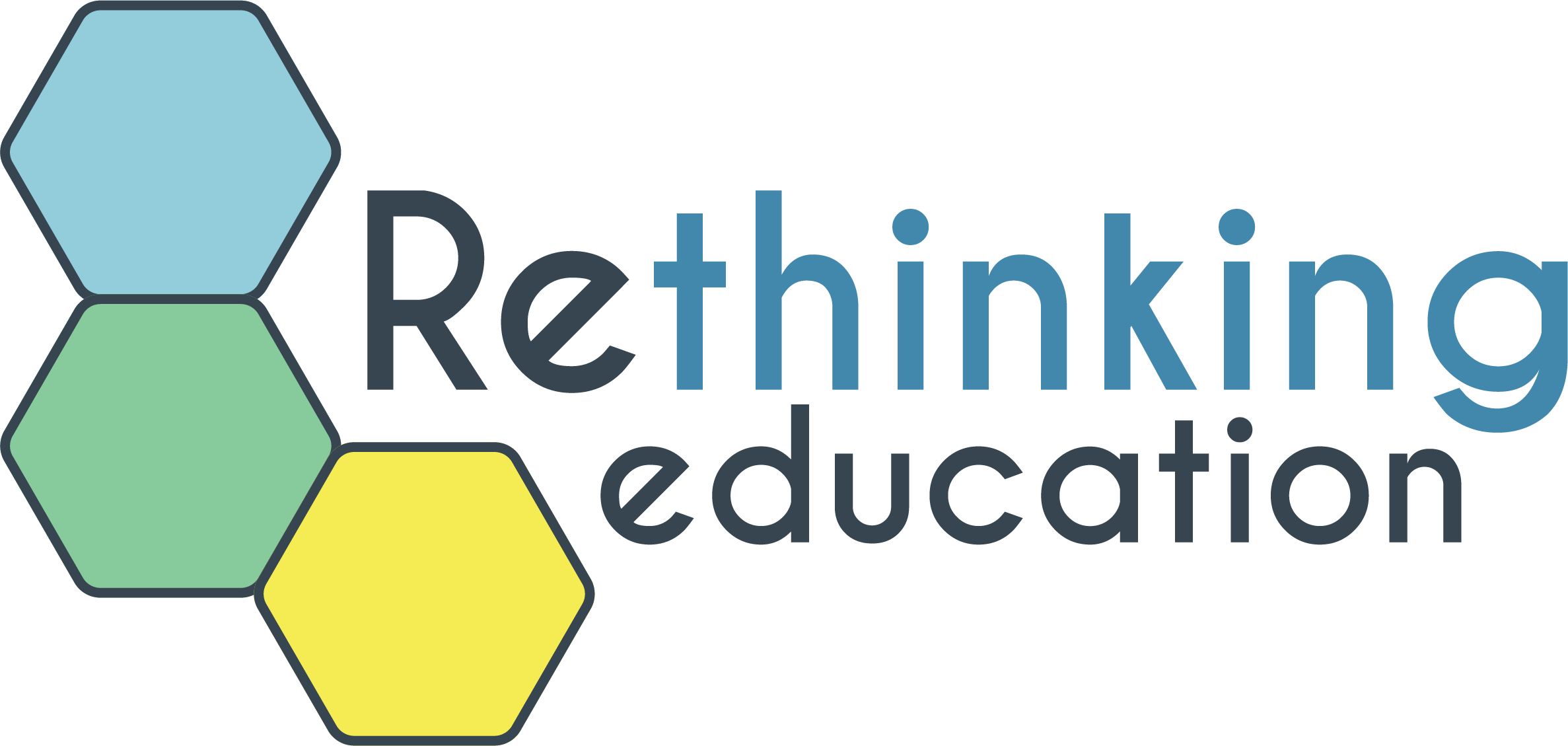 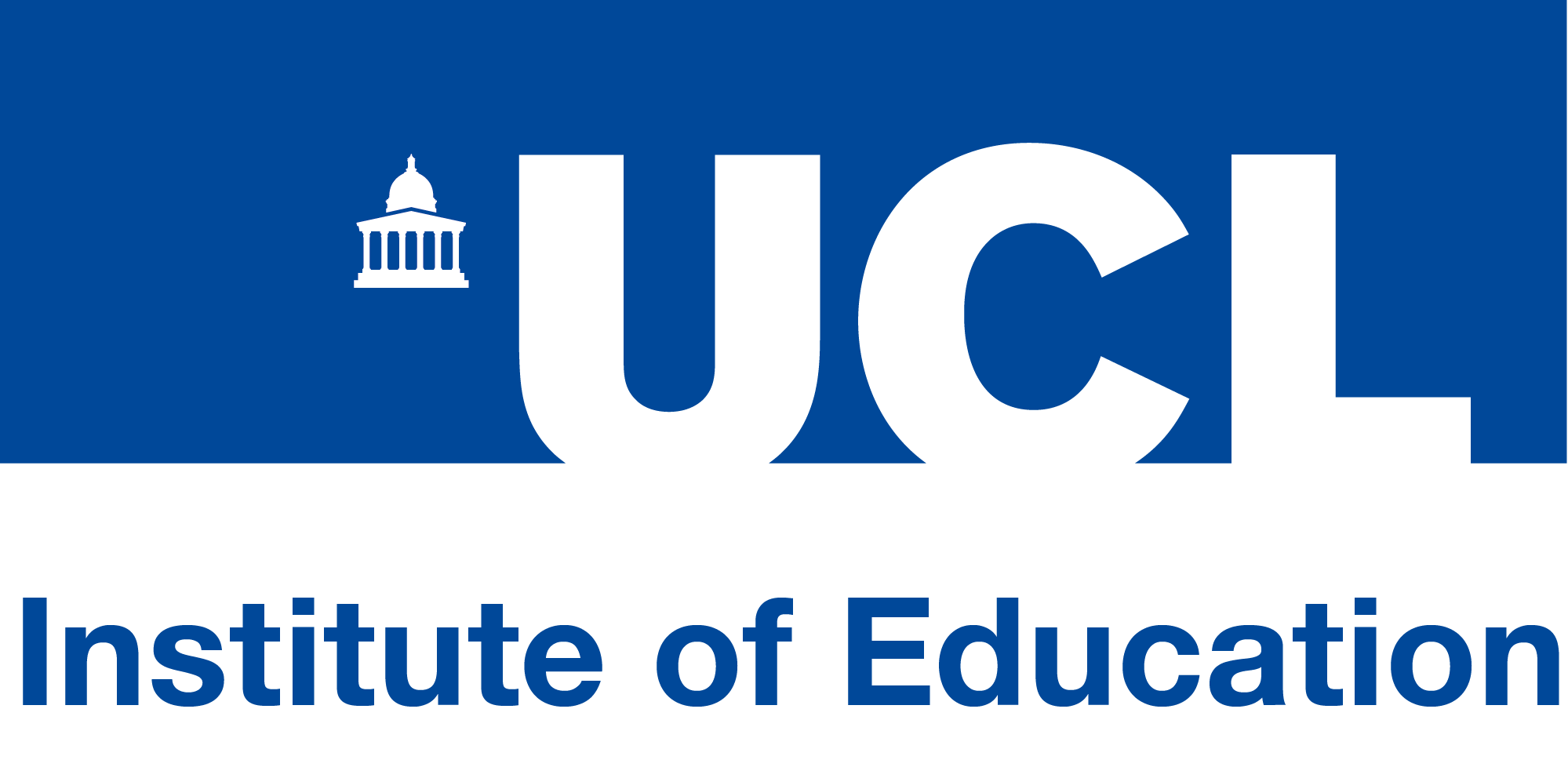 Aims for today
Evidence for oracy
Oracy in practice:
The Oracy Skills Framework
Talk goals
Talk rules
Oracy and transition: the ‘Who am I’ project
Oracy and mastery
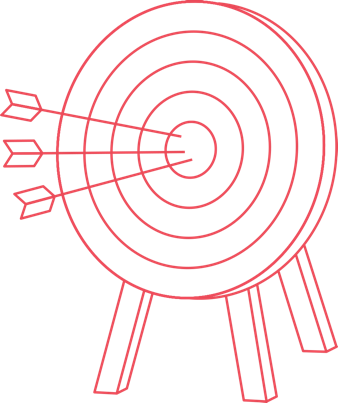 Aims for today
Evidence for oracy
Oracy in practice:
The Oracy Skills Framework
Talk goals
Talk rules
Oracy and transition: the ‘Who am I’ project
Oracy and mastery
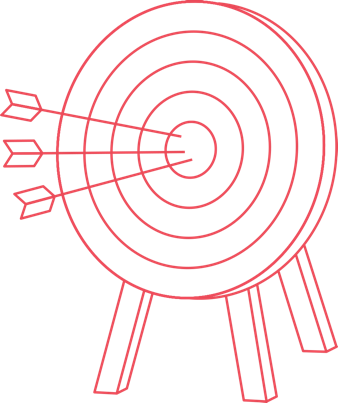 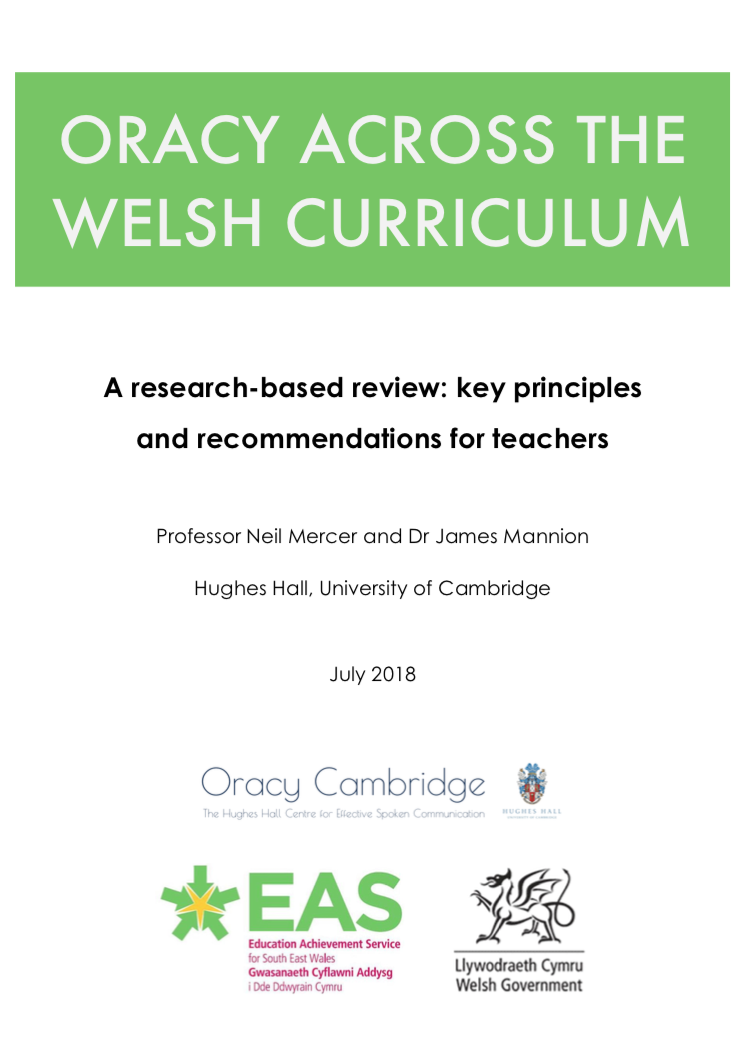 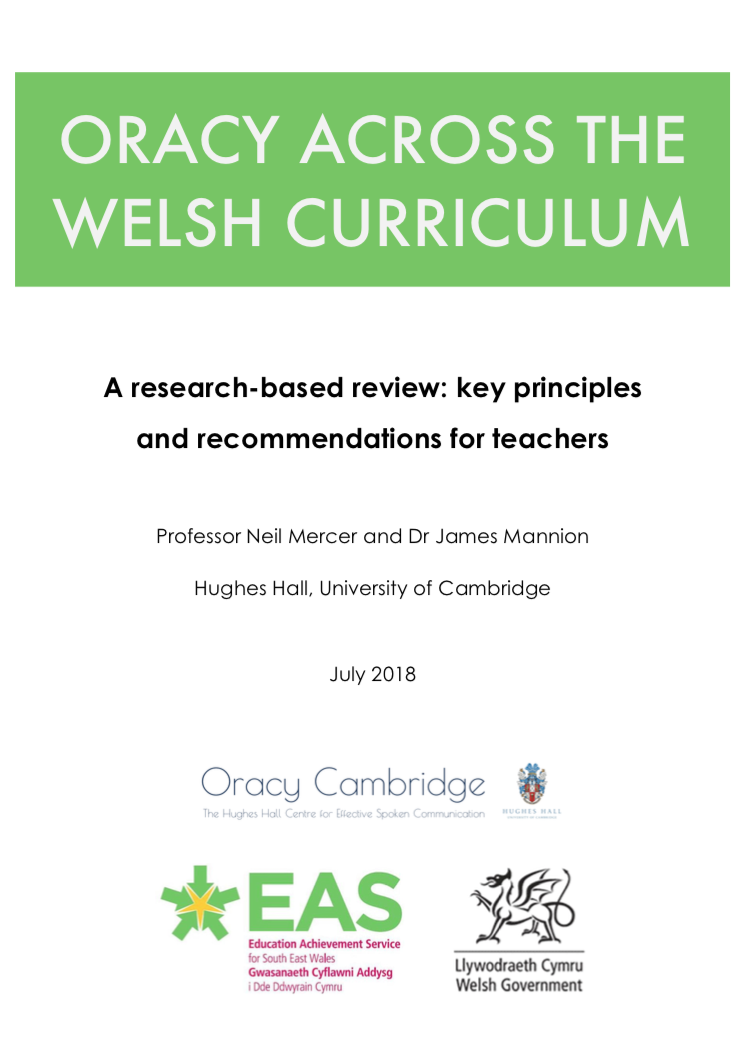 The Learning Skills curriculum
Timetabled lessons Y7 – 5 lessons / week Y8 – 3 lessons / week Y9 – 5 lessons / fortnight

Embedded across the curriculum Shared pedagogical strategies Joined up approach to CPD
Strategies for transfer Transfer out (of Learning Skills) Transfer in (to subject learning)
The Learning Skills curriculum
A ‘complex intervention’ - 3 key concepts: metacognition, self-regulation, oracy

Shared language of learning
Philosophy for children
Presentational talk
Structured debates
Talk goals
Talk rules…

8-year, mixed-methods evaluation

4 cohorts of students, Y7  Y11

1 control cohort
3 Learning Skills cohorts
Timetabled lessons Y7 – 5 lessons / week Y8 – 3 lessons / week Y9 – 5 lessons / fortnight

Embedded across the curriculum Shared pedagogical strategies Joined up approach to CPD
Strategies for transfer Transfer out (of Learning Skills) Transfer in (to subject learning)
Gains in academic learning: 3-year analysis
Closing the gap: 3-year analysis
92% reduction
Gains in academic learning: GCSE (5-year) analysis
Closing the gap: GCSE (5-year) analysis
>65% reduction
Student interviews
’Learning Skills has helped me learn better in subjects because I’ve got a lot more confident.’
‘The thing I am most proud of this year is the “Who am I” project because I learnt how to stand up in front of a big group of people confidently.’
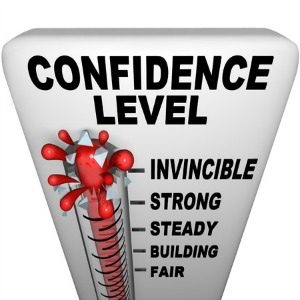 ‘The thing I am most proud of from my first year at Sea View is confidence because I’m a lot smarter [and] I can speak up more.’
‘Now I have the courage to speak in all of my classes.’
‘Learning Skills has helped me so much. It’s taught me to stand up for myself and what I want to say is important. I have found my voice and I think more harder than I ever have in using the right language.’
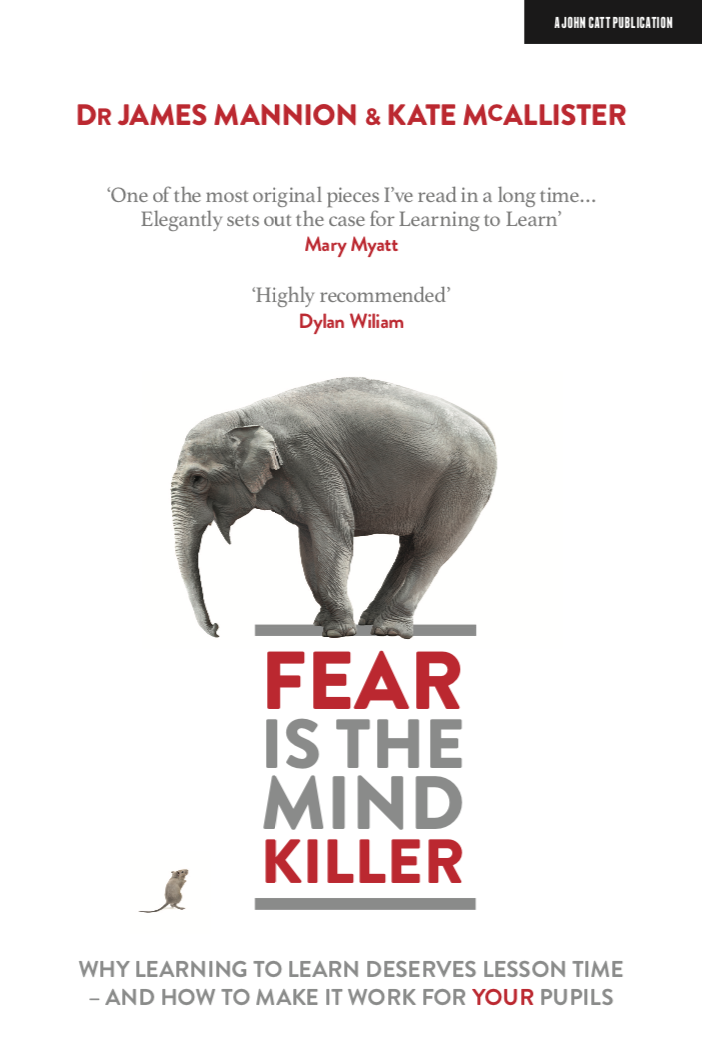 Aims for today
Evidence for oracy
Oracy in practice:
The Oracy Skills Framework
Talk goals
Talk rules
Oracy and transition: the ‘Who am I’ project
Oracy and mastery
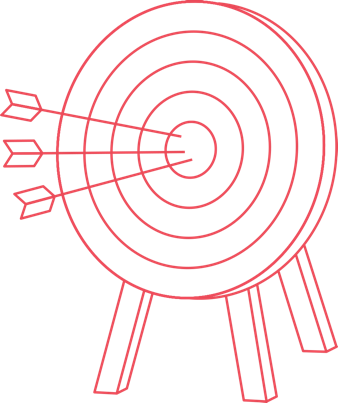 The Oracy Skills Framework
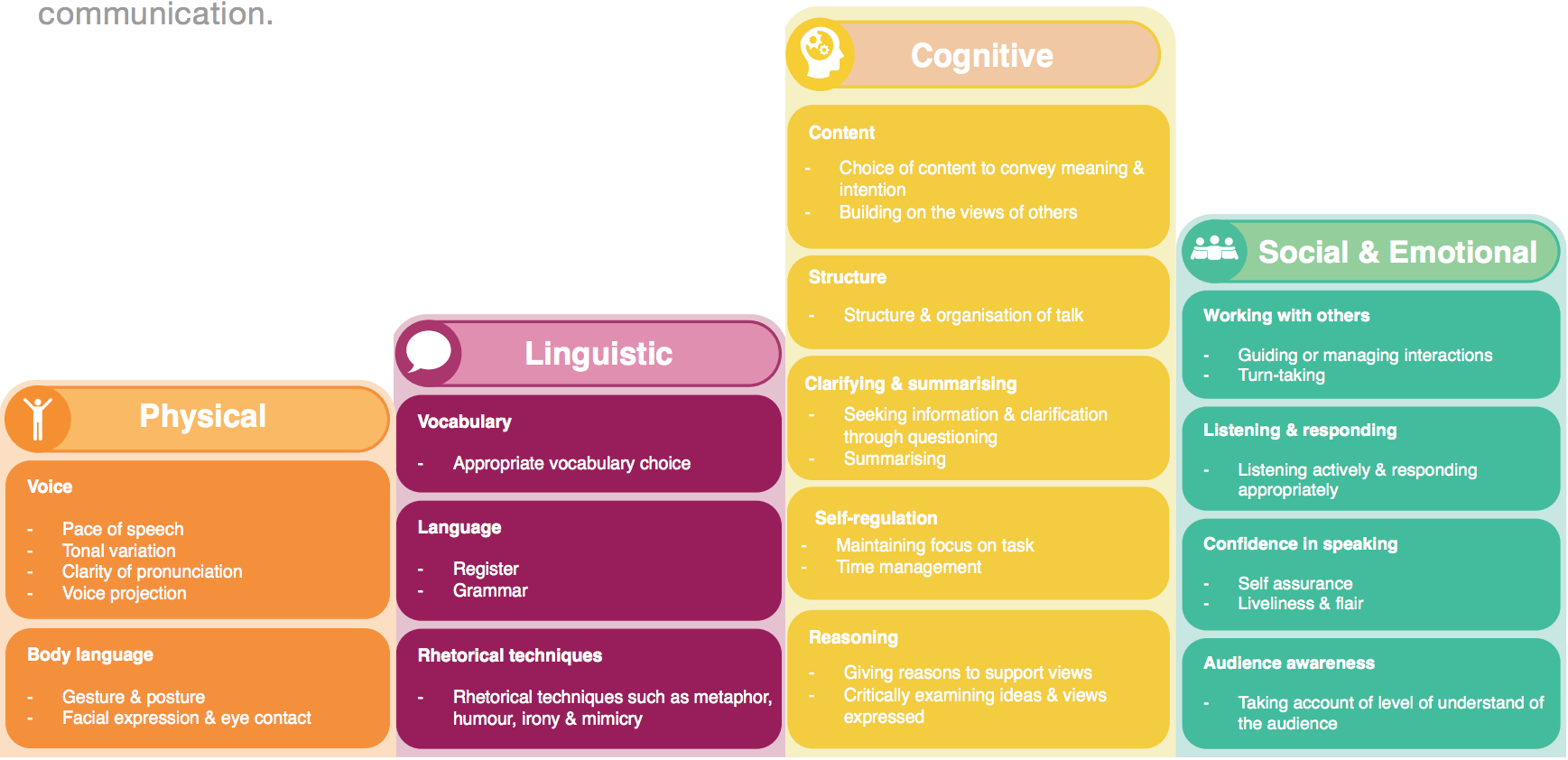 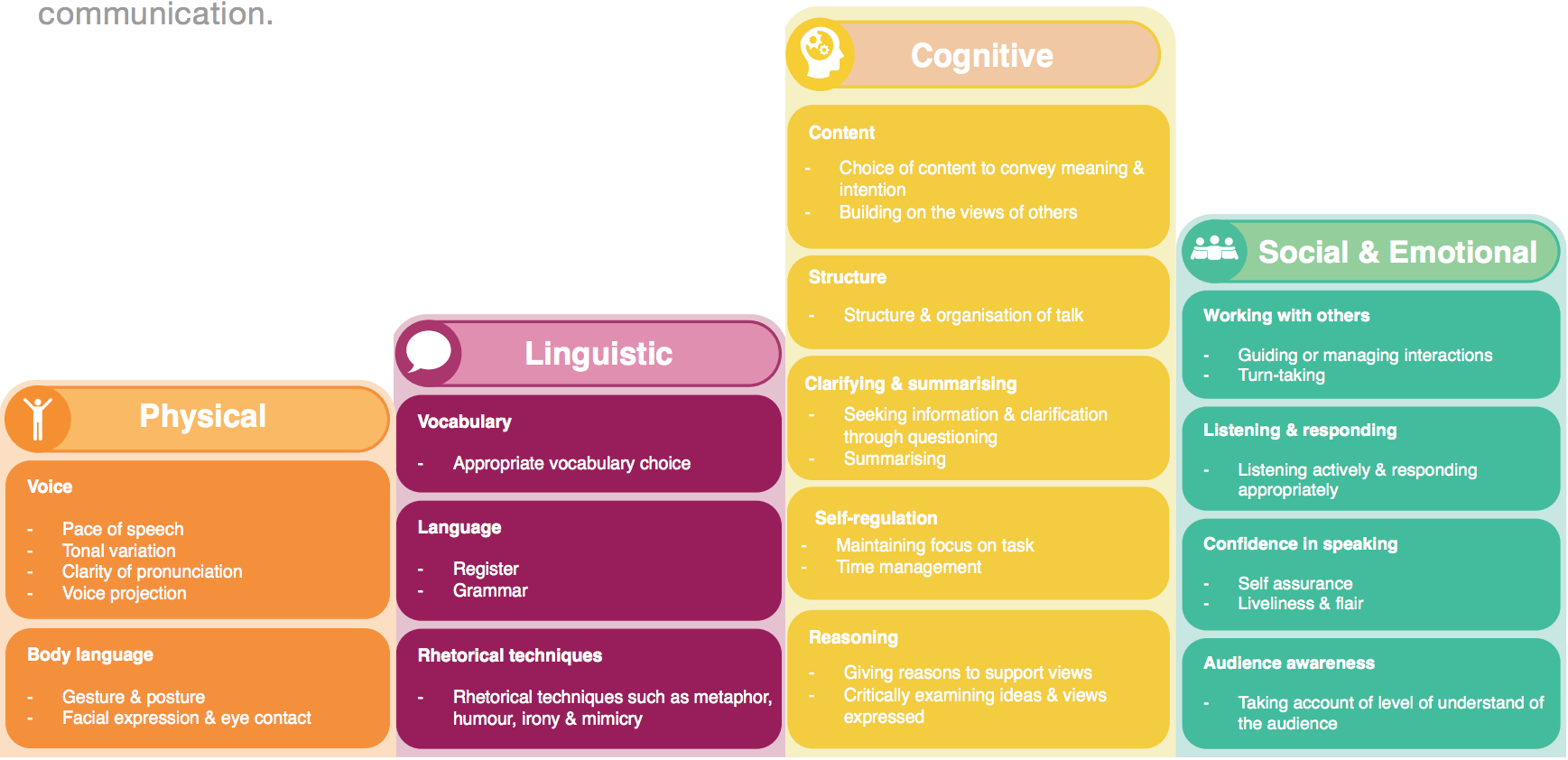 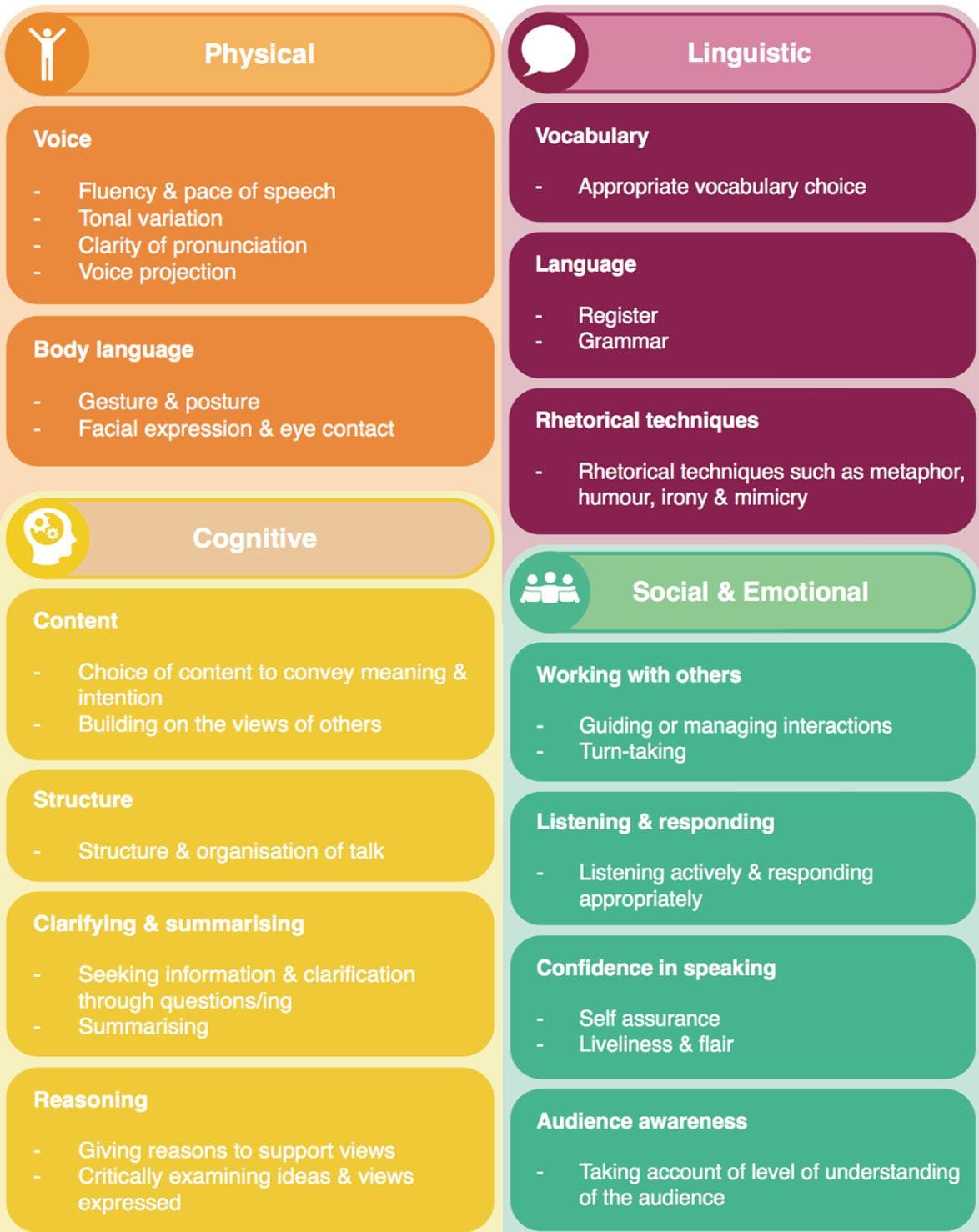 Talk goals
Children should choose, ideally from a list - eg:
Talk rules - each child picks one to focus on
A simplified version of the Oracy Skills Framework 
They don’t need to be overly specific, eg
I will plan what I want to say before I start speaking
I will try to speak less
I will give reasons for my thinking
I will make notes to help me actively listen
Bookend the discussion, eg:
Share goals at the start (e.g. in pairs)
Refer back to them at the end
Talk rules
Three kinds of talk:

Disputational 
Cumulative 
Exploratory
Talk rules
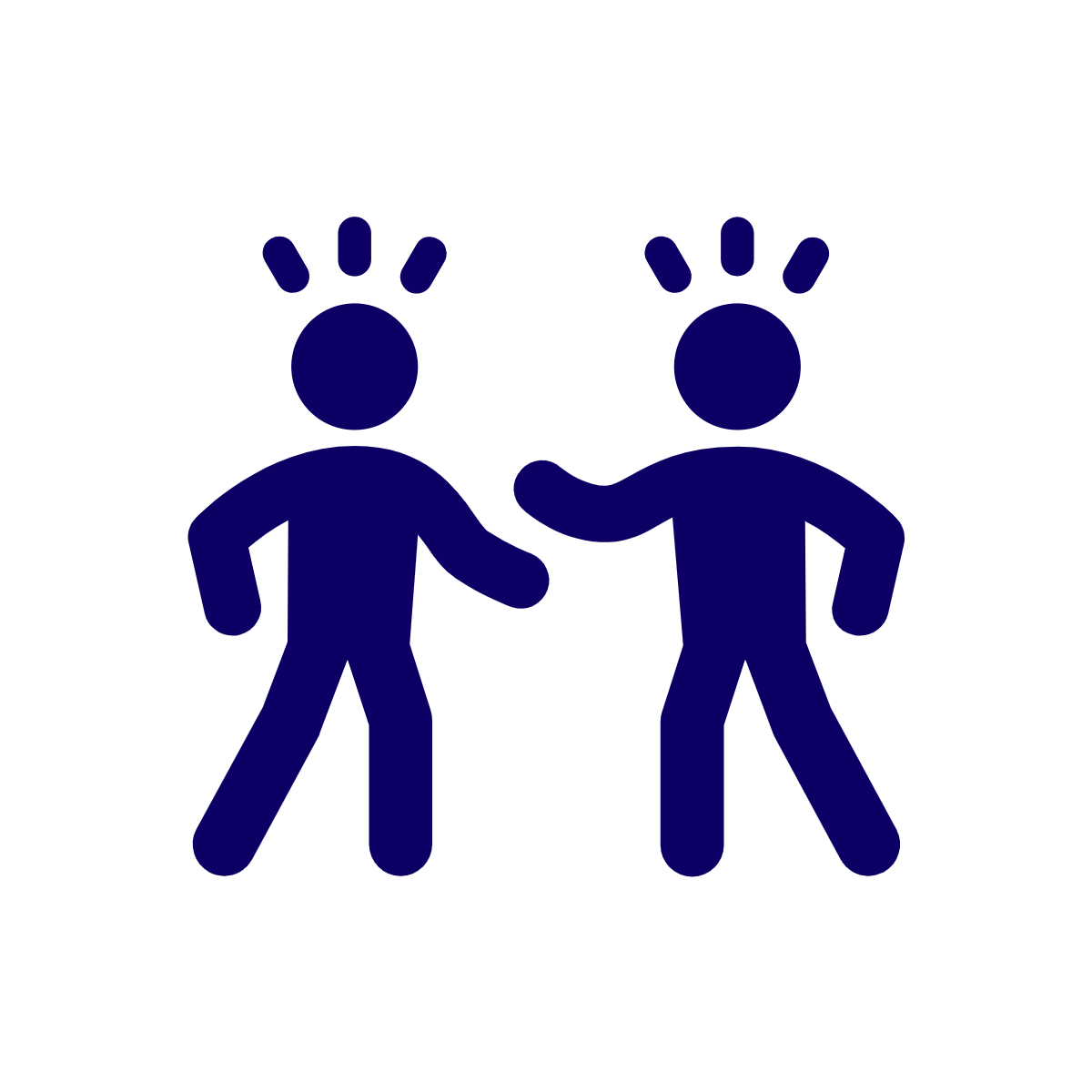 Disputational talk:

Lot of disagreement – pupils just make their own decisions
Few attempts to pool resources, or offer constructive criticism
Lot of interactions of the 'Yes it is! – No it's not!' kind
Atmosphere is competitive rather than co-operative
Talk rules
Cumulative talk:

Pupils simply accept and agree with what others say
Pupils wait until someone else stops talking so they can share their own idea
The talk ‘stacks up’ – pupils do use talk to share knowledge, but they do so in an uncritical way
Pupils repeat and may elaborate each other's ideas, but don't evaluate them carefully
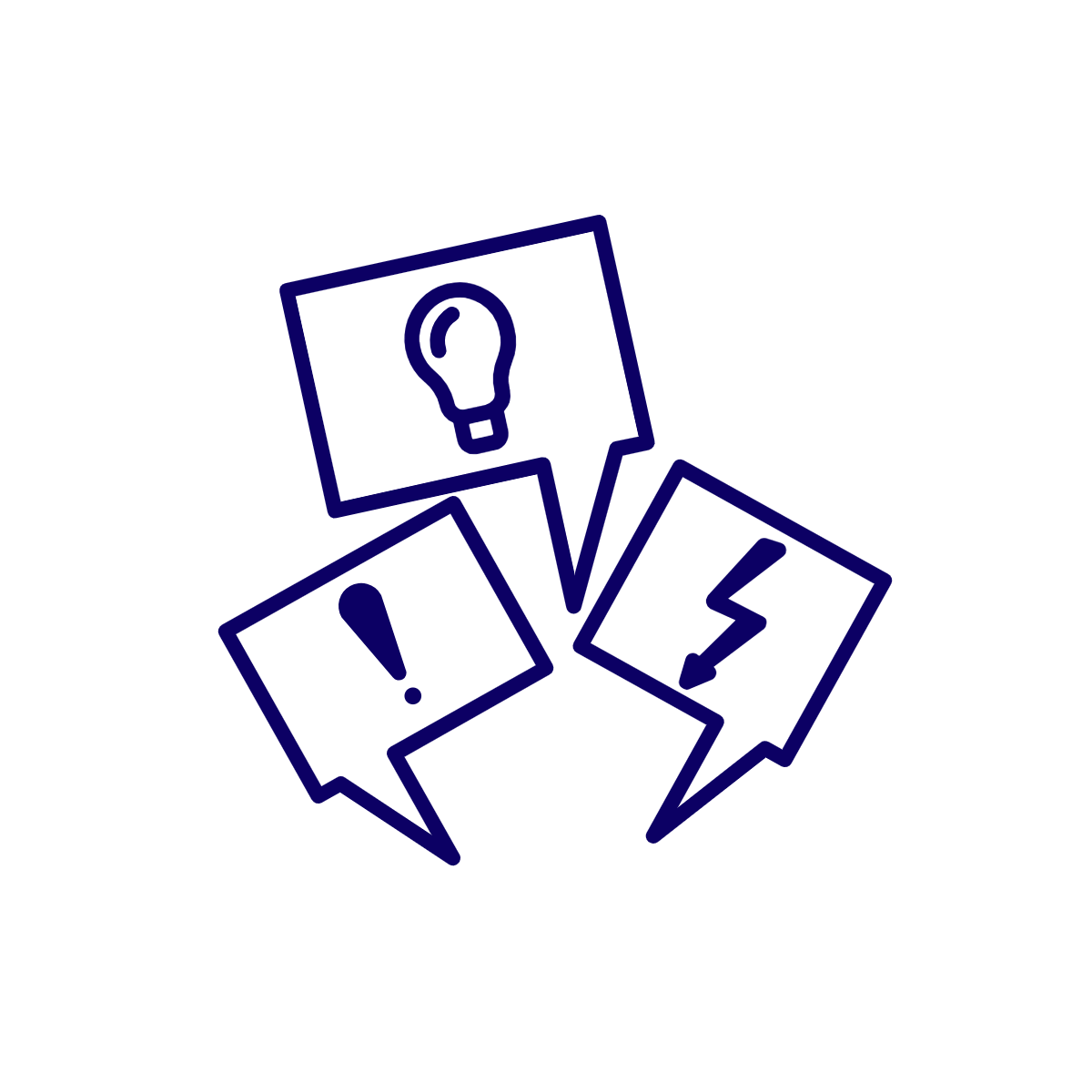 Talk rules
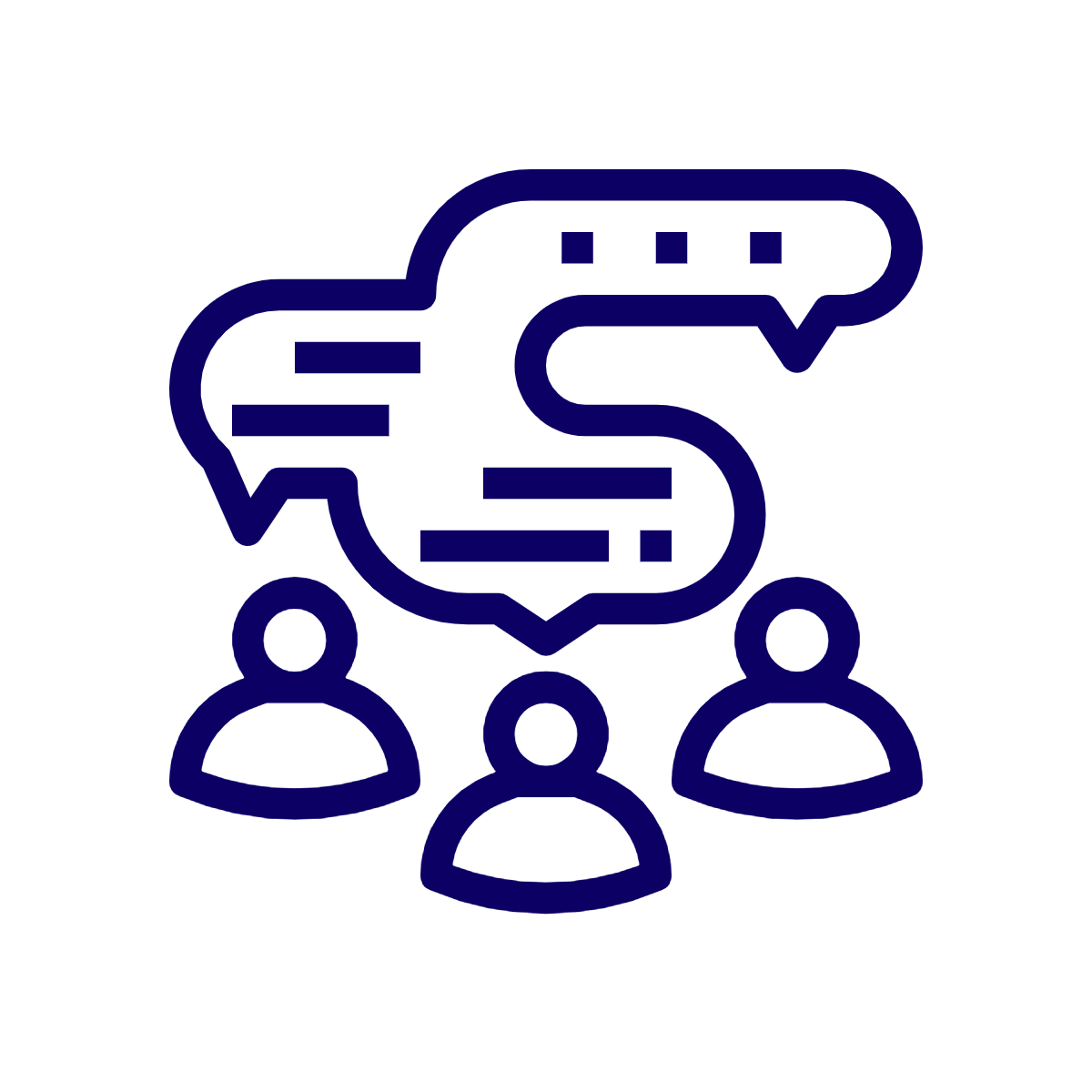 Exploratory talk:

Everyone is encouraged to contribute
Everyone listens actively
Pupils share all relevant information
Focus on reasoning – use of the word ‘because’ 
Contributions build on what has gone before
Pupils ask questions of one other to seek clarity
Ideas may be challenged – but pupils address the point, not the person 
The group seeks agreement for joint decisions
Talk rules
The hat method:
Two scraps of paper each
“When group talk goes well…”
Place into hat ( anonymity)
Repeat for “When group talk goes badly…”
Compile into two lists
Place them side by side
Distil into 〜7 ground rules
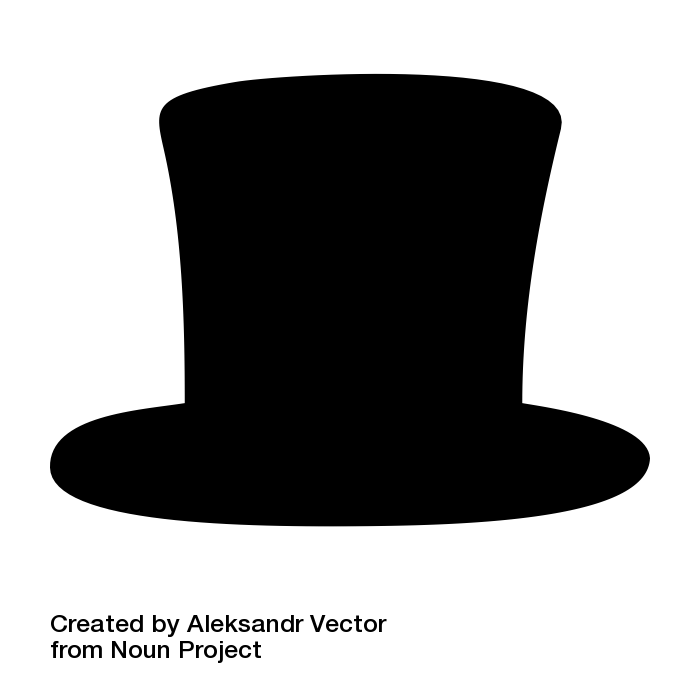 Talk rules
Examples:

We will talk together to think about what to do.
We will share what we know with each other.
We will ask everyone to say what they think.
Everyone will listen carefully to others and consider what we hear.
We will give reasons for what we say.
We will decide what to do only when everyone has said all they want.
We will try to agree about what we think
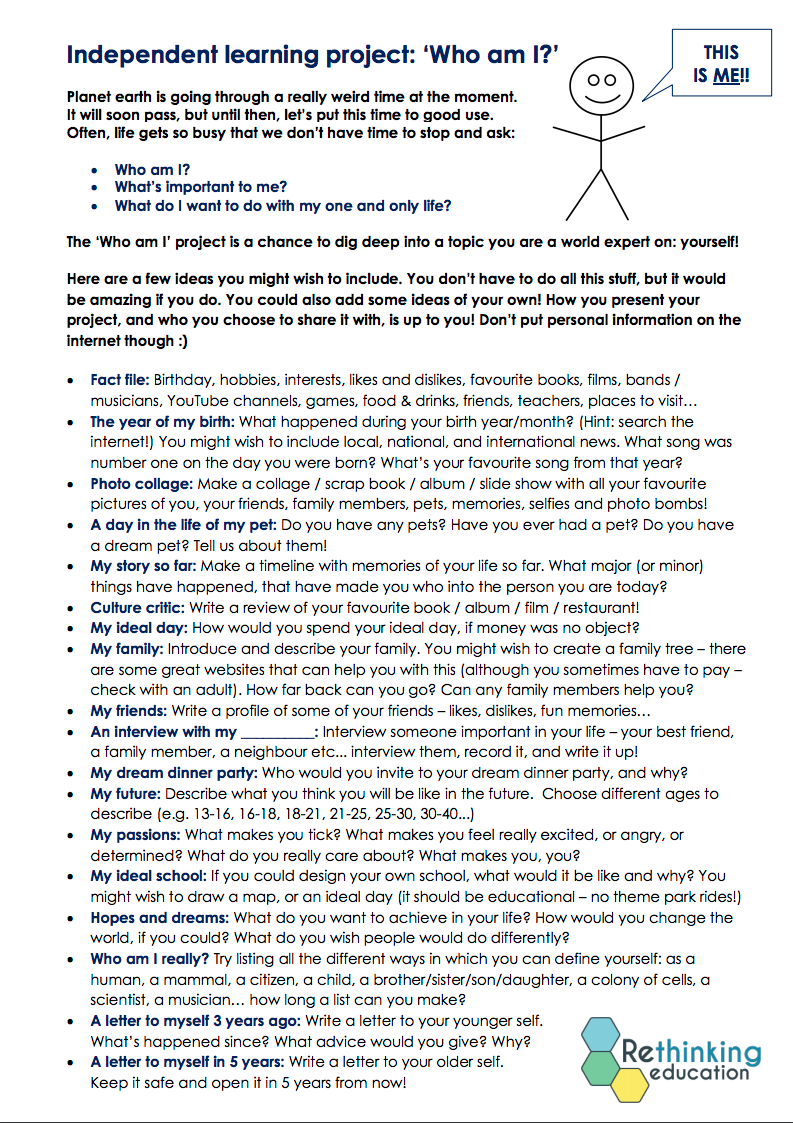 Oracy and transition: the ‘who am I?’ project
Fact file
Photo collage
My ideal day
An interview with my _____
My passions
My ideal school
Hopes and dreams
A letter to my future self
Present to the class
End of year 6
Start of year 7
 tinyurl.com/whoamiHERTS
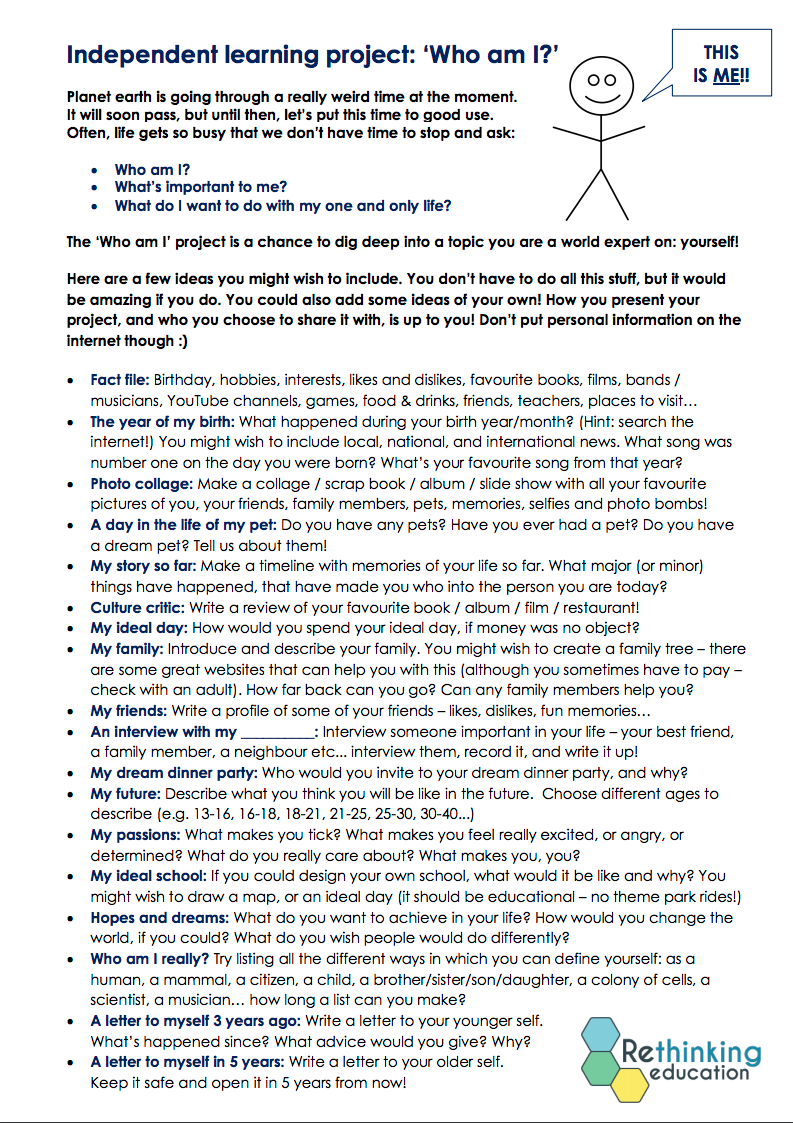 Oracy and transition: the ‘who am I?’ project
Fact file
Photo collage
My ideal day
An interview with my _____
My passions
My ideal school
Hopes and dreams
A letter to my future self
Present to the class
End of year 6
Start of year 7
‘The thing I am most proud of this year is the “Who am I” project because I learnt how to stand up in front of a big group of people confidently.’
 tinyurl.com/whoamiHERTS
ORACY AND MASTERY:The cause and the consequence
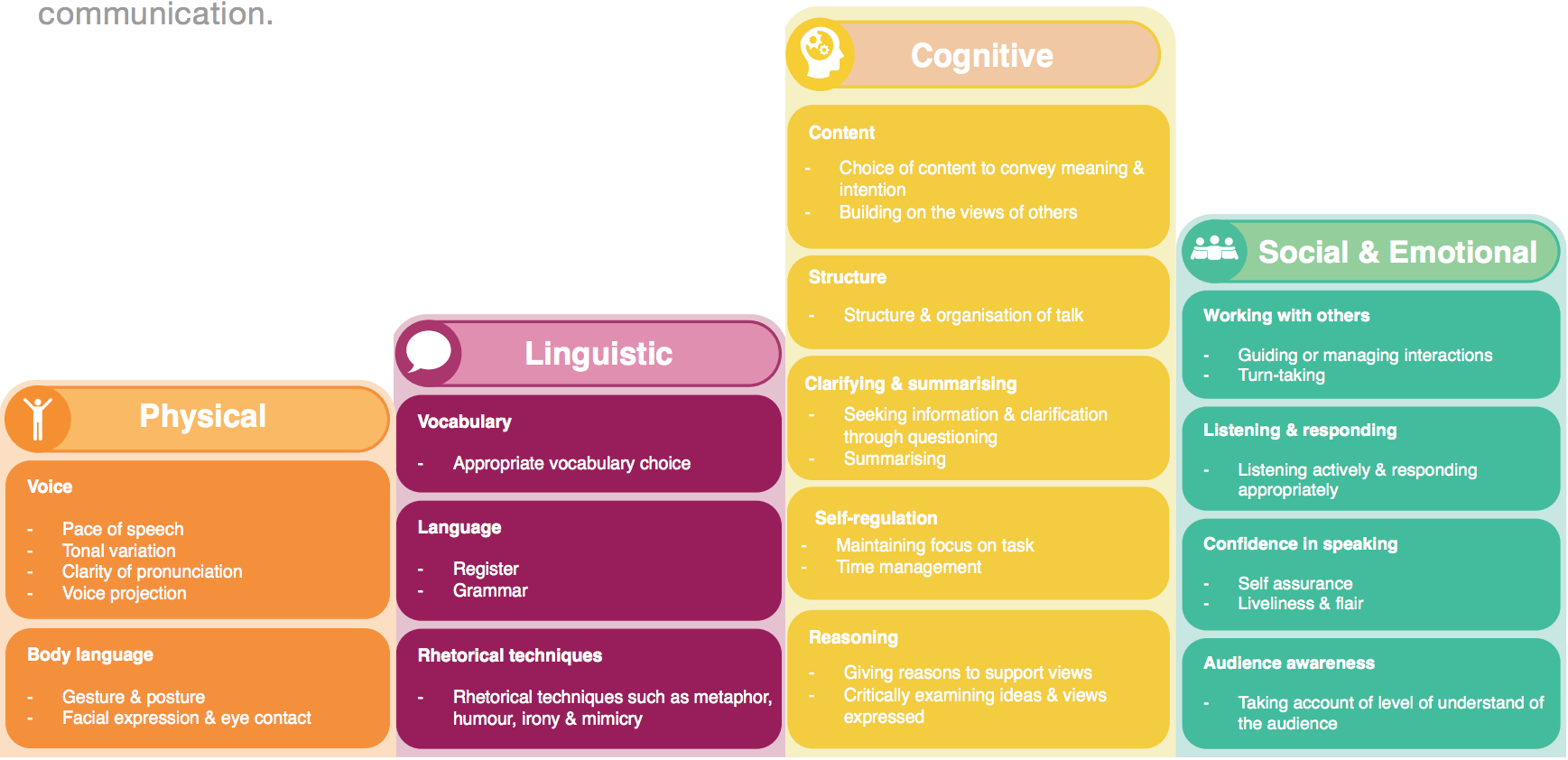 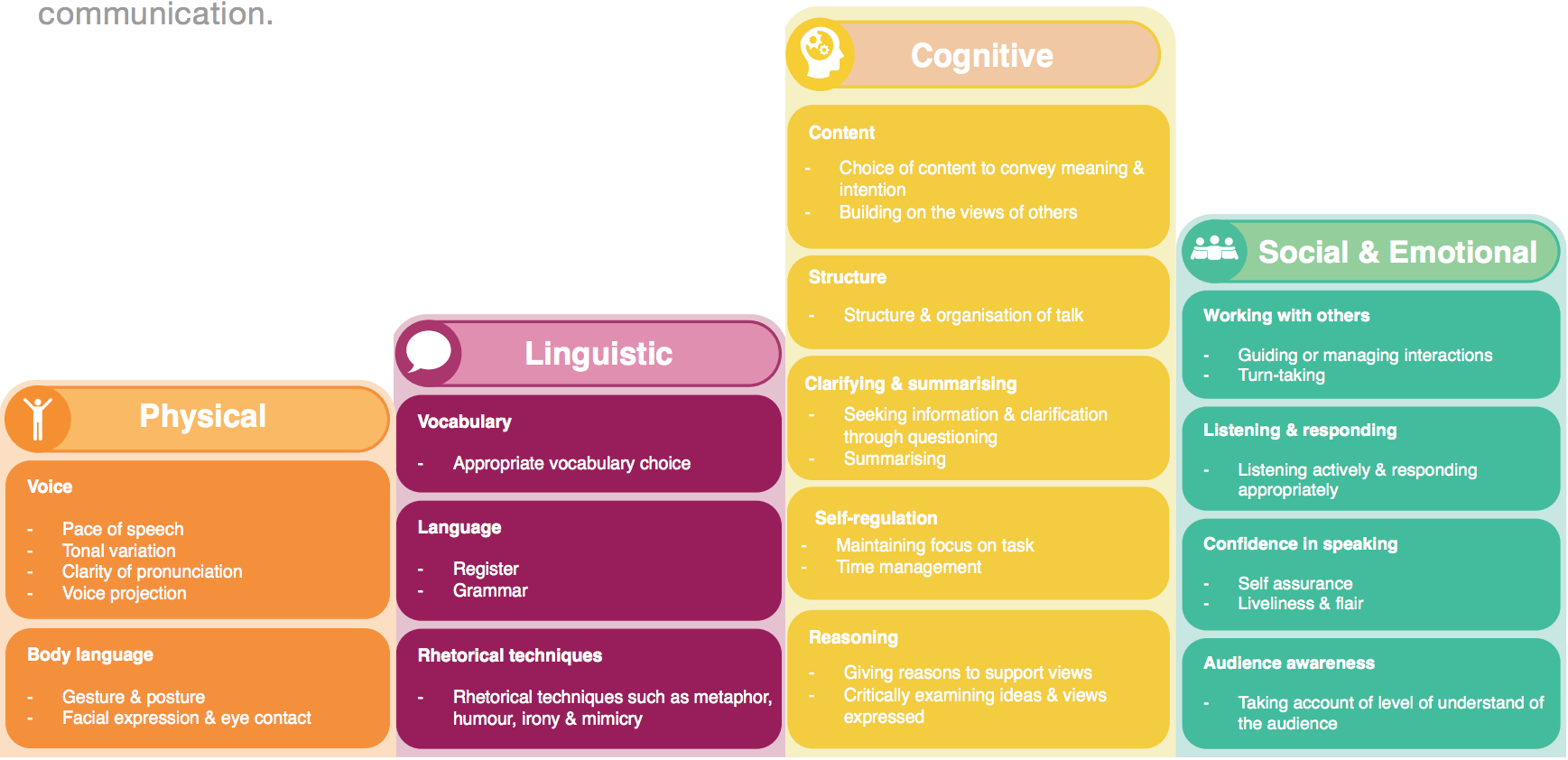 ORACY AND MASTERY:The cause and the consequence
Mastery of oracy is a worthwhile educational goal in itself

Speaking and listening provide us with a starting point and a vehicle for gaining mastery in other domains

Articulating what you know / are unsure about
Asking questions
Giving and receiving feedback

Oracy is how we demonstrate mastery     

Of oracy itself
Within other domains
ORACY AND MASTERY:The cause and the consequence
Dr James Mannion, FCCT

Associate, Oracy Cambridge
Director, Rethinking Education
Bespoke Programmes Leader, UCL Centre for Educational Leadership

james@rethinking-ed.org		@rethinking_ed
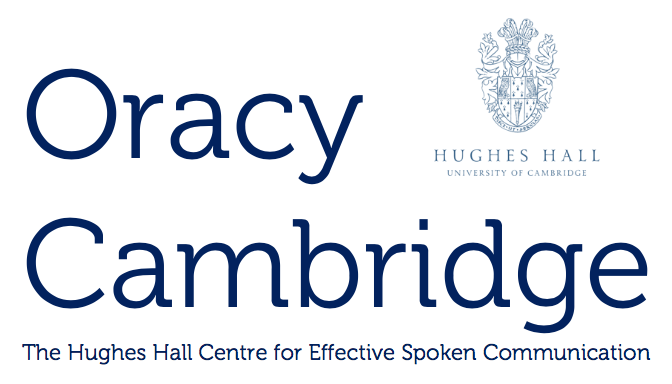 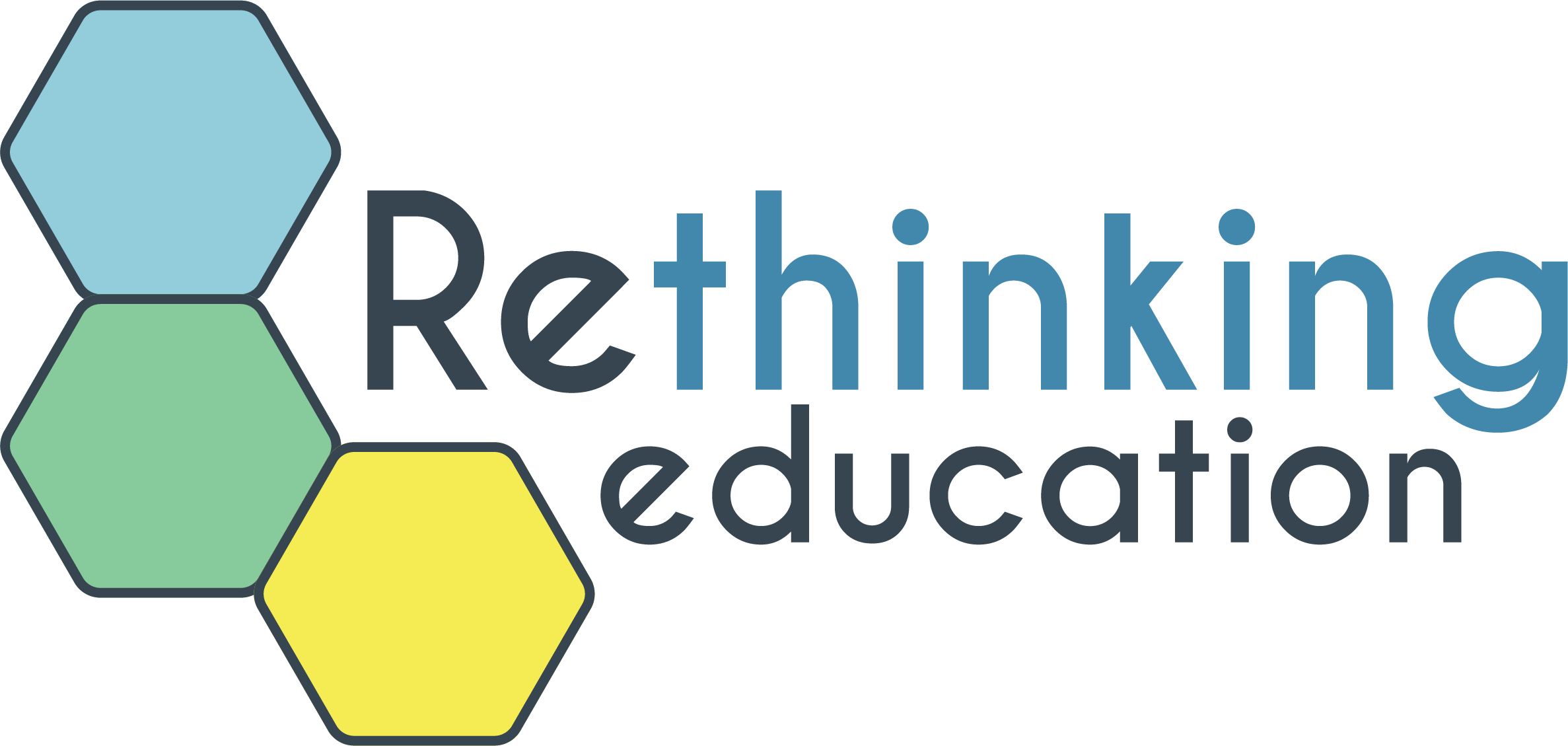 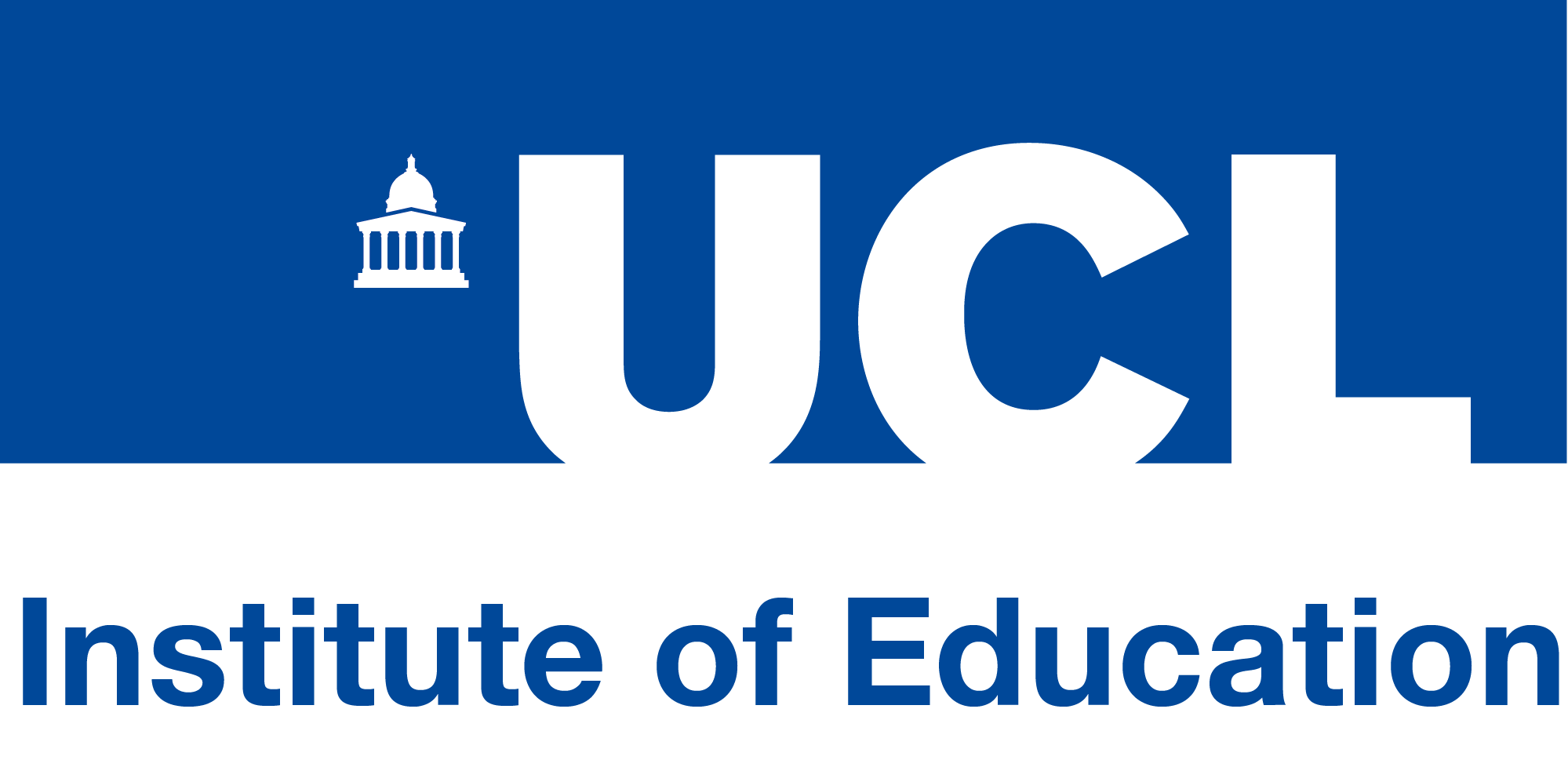